Distributed Systems
Instructor: Prasun Dewan (FB 150, dewan@unc.edu)
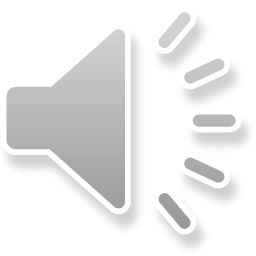 Course Home Page
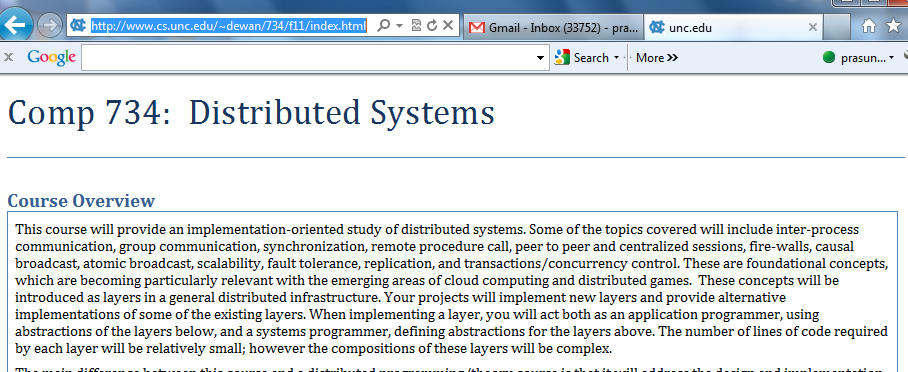 http://www.cs.unc.edu/~dewan/734/current/index.html
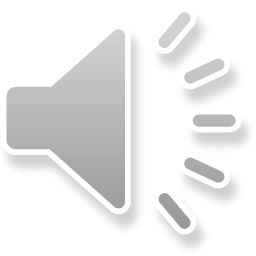 Lectures and Assignments
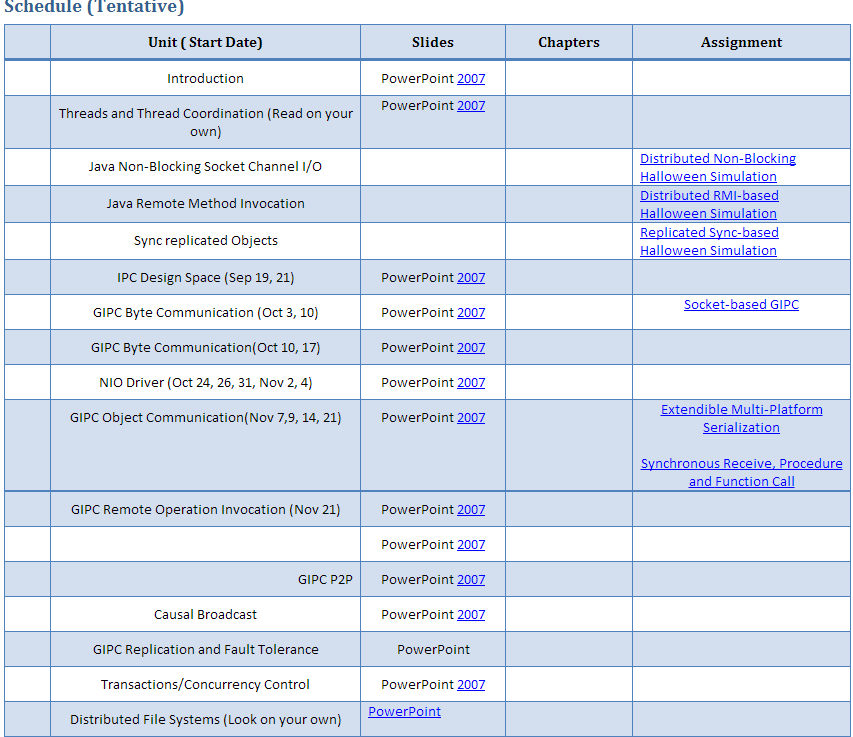 No book
PPT slides and sometimes word doc
Current assignment is on the web  - start working ASAP on it
Outline of other assignments given
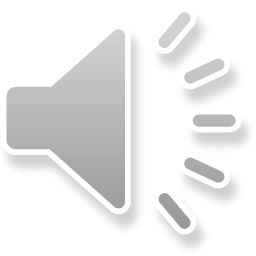 Software
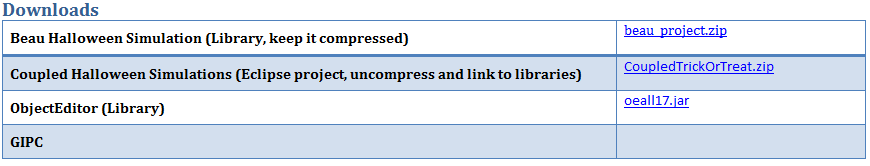 Software to be continuously updated
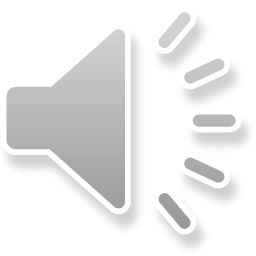 Grade Distribution
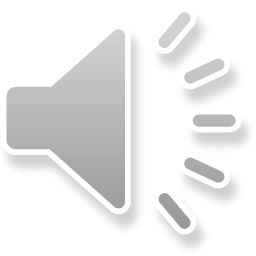 Getting Help
Can discuss solutions with each other at a high level
Not at the code level
Sharing of code is honor code violation
Can help each other with debugging as long as it does not lead to code sharing
Assignments may contain solution in English (read only if stuck)
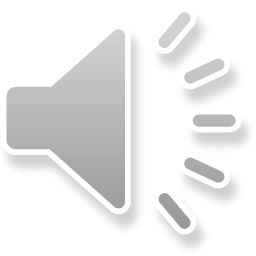 Piazza
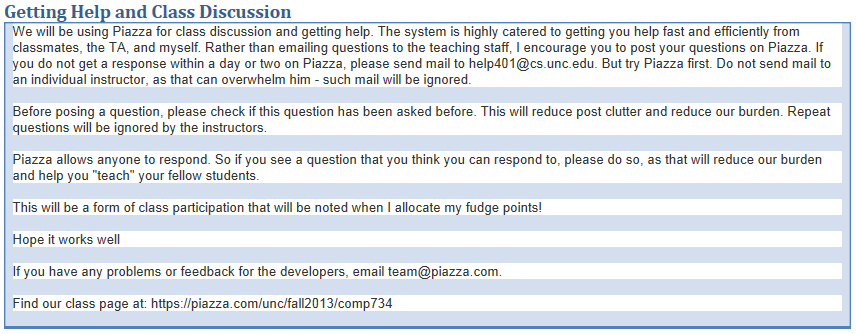 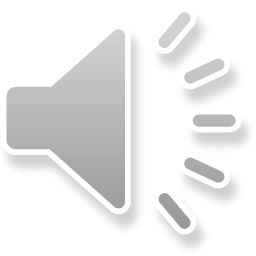 Distributed Program?
A program  “involving” multiple computers
Specific computers must be  bound at run time
 Program can run on a single computer
Definition involves processes
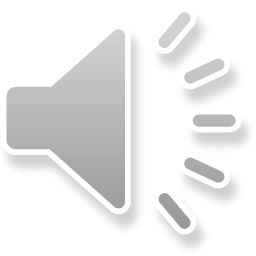 Program vs. Process vs. Thread
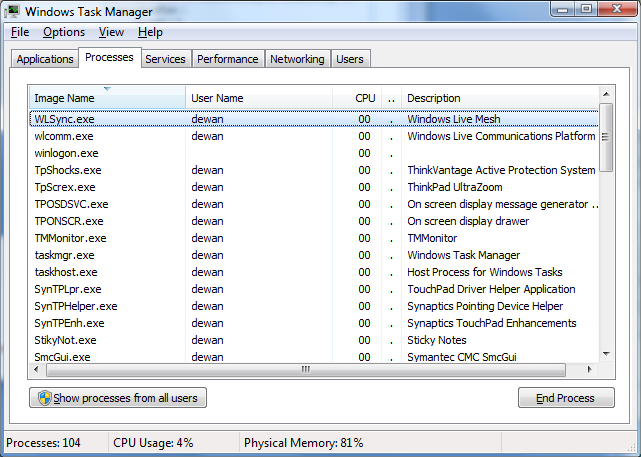 Program
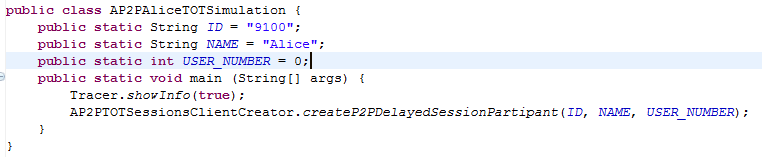 Process
Execution instance
Thread
Thread
Processes are independent activities that can interleave or execute concurrently
Process  is execution instance of  program, associated with program and memory
Thread is also an independent activity, but  within a process, associated with a process and a  stack
Same program can result in multiple processes
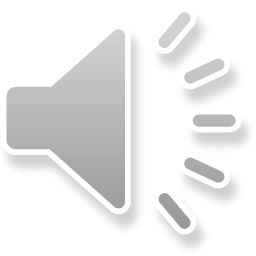 Distribution of Processes/Threads
Process
Process
Thread
Thread
Thread
Thread
Different processes can execute on different (distributed) computers
Process
Thread
A single process executes on one machine
Thread
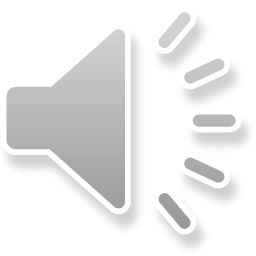 Distributed Program
Process
Process
Thread
Thread
Connection
Thread
Thread
Connected process pair :  Some computation of a process can be influenced by  or influence computation of  the other process
Connected process group:   each process is  coupled to at least one other process in the group
Execution instance
Execution instance
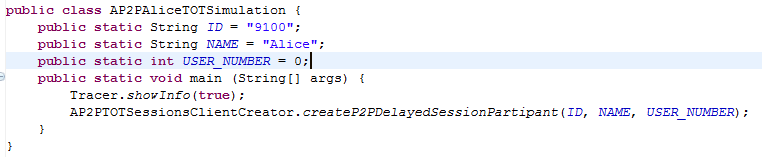 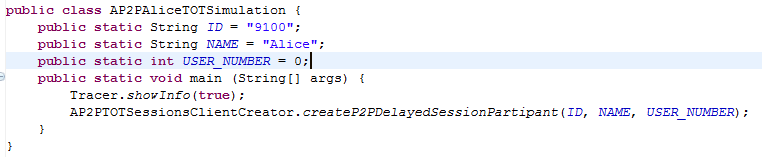 Graph crated by creating pair-wise dependency links is not partitioned– every node reachable from every other node
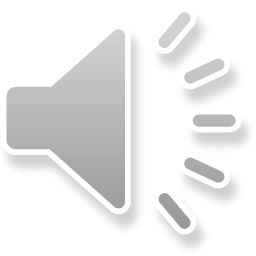 Logical vs. Physical Inter Process Connection Links
Physical coupling links are physical inter process communication links along which information flows in the network
Process
Process
Thread
Logical Connection
Thread
Thread
Thread
Logical links indicate computational dependencies
Physical   & Logical Connection
Physical m & Logical Connection
Can have logical links without physical links
Physical links usually imply logical links
Process
Thread
Relayer
Thread
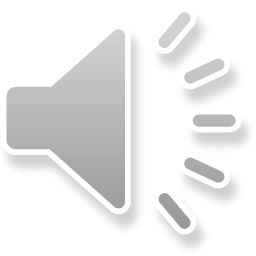 Distributed Applications
Distributed applications?
Non distributed applications?
In today’s world, what  is or should not be distributed?
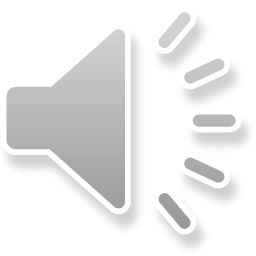 Some Distributed Domains
Distributed Repositories (Files, Databases)
Remotely Accessible Services (Printers, Desktops)
Collaborative Applications (Games, Shared Desktops)
Distributed Sensing (Disaster Prediction)
Computation Distribution (e.g. Simulations)
Full courses on some of these areas, with concepts specific to them (Distributed Databases, Collaborative  Applications)
Will look at domain-independent  concepts at the intersection of them
Will not take an application-centric view
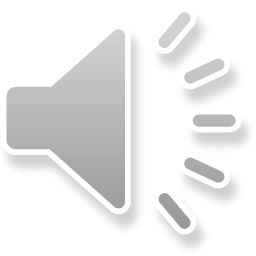 Fundamental Issues?
Distribution vs. Concurrency
Process
Process
Connection
Distribution, no fine-grained concurrency
Process
Thread
Concurrency, not distribution
Thread
Process
Thread
Process
Thread
Connection
Distribution and fine-grained concurrency (typical)
Thread
Thread
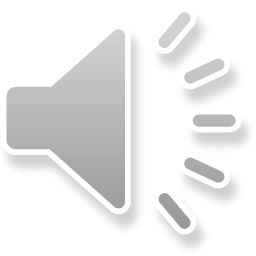 Non-Distributed vs. Distributed Program
Non-Distributed
Distributed
Creates a single process  logically and physically unconnected  to any other process
Creates a pair or larger group of connected processes
Must deal with sequential  and possibly concurrency  issues
Must also deal with distribution and usually concurrency issues
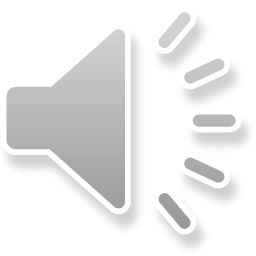 Systems ViewPoint
System
Computer  abstractions to implement some class of programs
Operating System
Processes, Files, Memory Management ,  Threads…,
Database Management System
Query Language, Transactions, …
Programming Languages
Arrays, Loops, Classes, …
Distributed Systems
Data Communication, Remote Procedure Call (RPC), …
RPC assumes communication consists of procedure requests and return value responses
Byte/object communication consists of byte/object of exchange
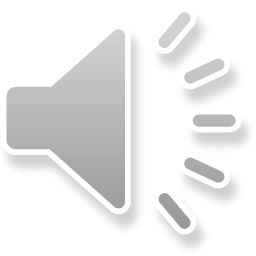 Distributed Systems
Study of design and/or implementation of  computer abstractions for developing distributed programs
Why distributed systems?
Why systems?
Alternatives to understand how to program some domain of applications?
Non distributed programs?
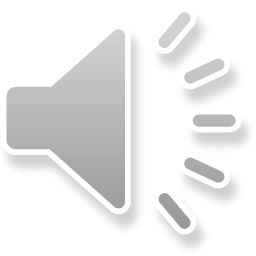 Alternatives to Understanding
Programming: Abstraction use
Programming: Use of  a  specific set of non distributed abstractions (e.g. , functional, MATLAB programming)
Distributed Programming : Use of a set of distributed abstractions (e.g. Socket/RPC Programming)
Systems: Abstraction design and/or implementation
Design and implementation of  non distribution abstractions (Object-Oriented vs. Functional Languages, Compilers/Interpreters)
Design and implementation of distributed system  abstractions (e.g. Data Communication /RPC Design and/or Implementation)
Theory: Models and algorithms
Non distributed model and algorithms ( Turing Machines, HeapSort,)
Distributed Models and Algorithms(e.g. 2-Phase commit, Group Comm. Model)
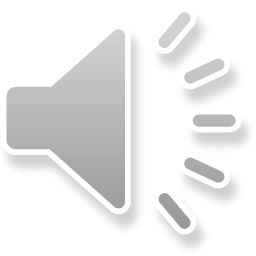 Rationale
Abstraction Design vs. Implémentation
Abstraction design linked to implementation: Designs are done of only efficiently implementable abstractions
Abstractions vs. Theory (Models, Algorithms)
Abstractions are implemented operational models and have (the more) practical algorithms in them
Abstraction Design & Implementation vs. Use
Maturity with design and implementation issues allows you to better understand the semantics of a specific abstraction.
Abstract implementations  require advanced  programming/ software engineering  techniques– “you cant  really program if you have not written a compiler”
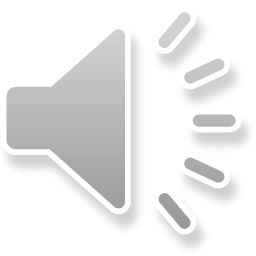 Teaching Abstraction Design & Implementation?
Lectures address design; assignments, implementation (e.g. Implement a PL interpreter in another PL)
Implementations can be complex and need instruction
Lectures give high-level pseudo code for complex algorithms; assignments full implementation  (e.g. compilers)
Pain/gain ratio high, semester barely enough time for compiler
Lectures discuss code for a system of abstractions : assignments extend/modify this code
Code must be understandable and ideally also elegant
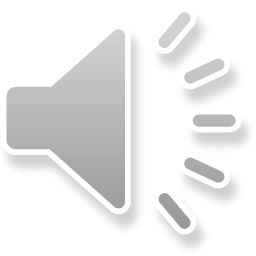 The Xinu Approach to Teaching OS
Layering
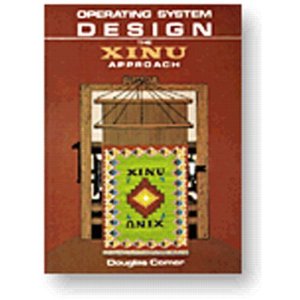 Interrupt Management
Approach not used in distributed computing
Thread Communication
Thread Synchronization
Need distributed system layers
Thread Management
Reuse of previous layers keeps code short (and hence presentable in class)
Can  unravel a system in stages to a class
Layering good for software engineering as well as pedagogical reasons
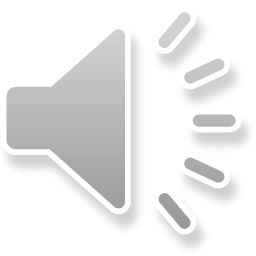 Layers Exist in Networking
UDP
TCP/IP
IP
Link-Level Communication
Physical Communication
Physical communication in networking  involves  machines and used hardware machine addresses
Physical communication in  distributed systems is between processes and indicates routing of information among processes
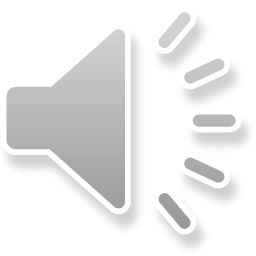 Distributed vs. Network Layers
Networking addresses physical connections and byte communication  among processes
Process
Process
Thread
Logical Connection
Thread
Thread
Thread
No separate logical connections, object communication, synchronization, fault tolerance
Physical Connection
Physical Connection
Low-level (hidden from programmers) abstractions
Process
Thread
Thread
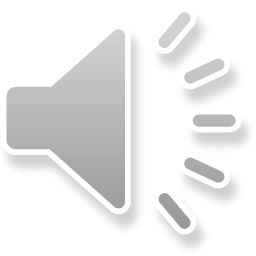 Distributed  System vs. Networking Abstractions
Programming Language Abstractions
Just as programming language abstractions are built on top of assembly language abstractions
Assembly Language Abstractions
Distributed system abstractions are built on top of networked abstractions
Distributed Abstractions
Networked Abstractions
Knowledge of assembly/networked abstractions important to implement PL/distributed abstractions
Distributed Abstractions
Byte communication APIs, close to networked abstractions, is provided by operating  systems (e.g. sockets), which hide networking abstractions
OS Byte Communication API
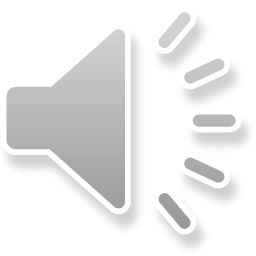 Domain Independent?
Distributed Repositories (Files, Databases)
Remotely Accessible Services (Printers, Desktops)
Collaborative Applications (Games, Shared Desktops)
Distributed Sensing (Disaster Prediction)
Computation Distribution (e.g. Simulations)
Distributed Abstractions
Will look at domain-independent  concepts at the intersection of them
OS Byte Communication API
Even though OS abstractions developed to build distributed OS (file systems), they are by definition domain-independent
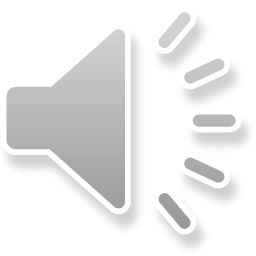 Language vs. OS Abstractions
Both operating systems and programming languages  provide domain-independent abstractions
Operating systems support processes and language-independent abstractions for  accessing protected info and sharing information among processes (files,  IPC)
Programming languages  must provide fine-grained abstractions needed within a process
They  also provide an interface to OS abstractions through libraries or language constructs
They can also extend the OS abstractions (e.g. typed files)
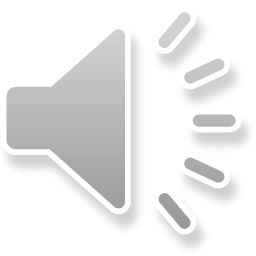 Language vs. OS,  Distributed Abstractions
Byte communication is all that operating systems provide
Non distributed programming languages such as C provide only OS abstractions
Distributed programming languages such as Java provide a richer variety of abstractions
Java provides threads and reflection, making it easy to implement our own replacements and extensions of Java abstractions
Will use Java as implementation language
To extend and replace Java abstractions/layers, knowledge of them useful
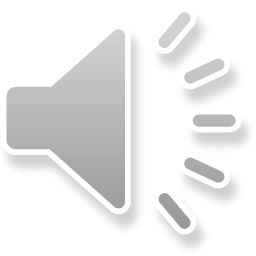 Objectives
At the end of the course you will …..
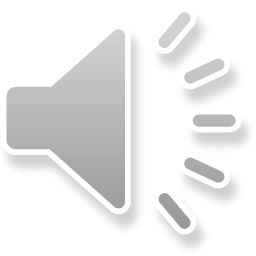 Distributed Computing
Distributed Repositories (Files, Databases)
Remotely Accessible Services (Printers, Desktops)
Collaborative Applications (Games, Shared Desktops)
Distributed Sensing (Disaster Prediction)
Computation Distribution (e.g. Simulations)
Internet/Cloud computing increasing relevance of the fundamental concepts
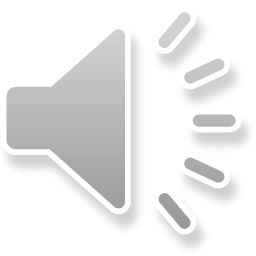 Practical Relevance
For  distributed applications, likely to use the code you implemented than existing abstractions
Can send objects over NIO socket channels
Existing Java RPC does not work on Android devices, but the one you implement will
Use Sync, which apparently is the basis of some new Mobile platforms
Will implement many abstractions not part of standard Java
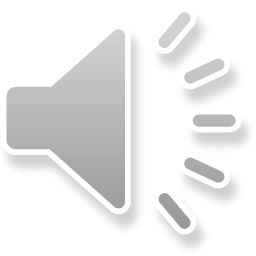 Software Engineering Principles
Classes
Existing classes will be used, inherited but not modified directly
Interfaces
Alternative implementations will create new classes implementing existing interfaces
Factories and Abstract factories
These will allow easy switching between different implementations
Generics
Implementation rather than use of generics to unite buffer and object communication
Will be both a distributed computing and software engineering course
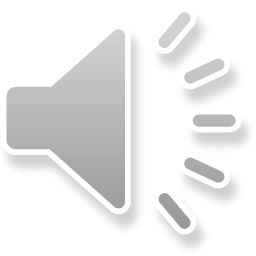 Relevance to OS
Inter-process communication key to design of new OS’s, even non distributed OS
Extensive use of bounded buffers
Will study and use thread synchronization in depth
Will study how distributed OS are implemented
Will gain understanding of fundamental OS concepts except memory management
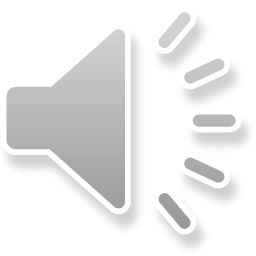 Introduction to Systems
Systems: Abstraction design and implementation
Design and implementation of  non distribution abstractions (Object-Oriented vs. Functional Languages, Compilers/Interpreters)
Design and implementation of distributed system  abstractions (e.g. Data Communication /RPC Design and/or Implementation)
Distributed systems covers concepts from many fields
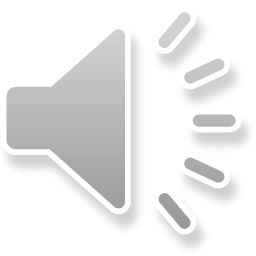